Autodesk – Improving quality and client satisfaction
Mike Keane
UK & I Construction
Objectives
Objectives
To demonstrate how Autodesk can help you deliver a better product, faster, and with less defects.

Post sales engagement and improving client satisfaction – closing the feedback loop.

Work with us to identify, and quantify, the opportunities

Implement and measure return
Reducing Risk through Lifecycle
Agenda
Agenda
Housing market dynamics and challenges

Communicating standard process to improve quality and reduce waste
Using data to gain early insight into quality, health & safety, and progress
Reducing handover issues to improve client satisfaction

Beyond the sale – closing the feedback loop
Improving post-sales support at reduced cost
Continuous client engagement
Construction Challenges
Trends and Risks
Market share of top 10 housebuilders increasing, parallels with grocery market dynamics

Increasing drive to differentiate and create brand loyalty

Rises in input costs – waste and delays are more expensive

Significant gap between housing production and demand – high profile political issue, Minister cites poor adoption of technology as a major issue

Shortage of skilled labour causing wage pressure, increased waste, and impacting production rates and quality

PR exposure of poor quality causing reputational damage – social media to national press
EU Quarterly construction cost and its components
Source : European Commission, Eurostat
Productivity and Quality
No common platform to measure and evidence quality, activity, and progress on site

Multiple paper based processes lead to errors, and difficulty in addressing issues quickly

Difficult or impossible to identify trends and implement remediation quickly

Lack of skilled labour could impact quality, programme, and waste levels unless clear instructions are given (IKEA)

Social media gives opportunity to broadcast bad experience, and amplifies the risk to reputation
Source : Glenigan
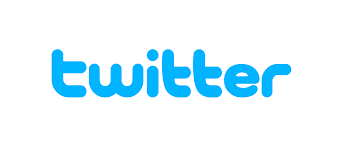 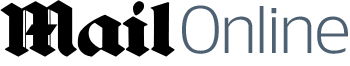 Addressing skills shortages
Skills shortages leading to increased issues with communication and quality of site work

Design quality is being diluted, as no common delivery “best practice” exists

Visual communication and guidance reduces ambiguity and supports better quality and accelerated delivery

All development drawings, standards, 3d views, checklists, and commissioning materials on one device 

Capture and share best practice to upskill and empower workforce

Communicate WHAT and HOW
Source : Glenigan
Our Role
Together, we can;

De-risk all phases of the development
Improve Productivity
Reduce costly errors and rework
Produce enterprise data to identify and address root causes of issues
Improve customer loyalty and reduce cost of warranty support
Differentiate your company through innovation and quality
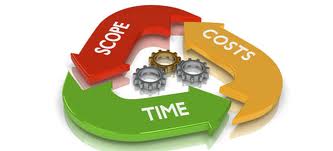 Why Autodesk?
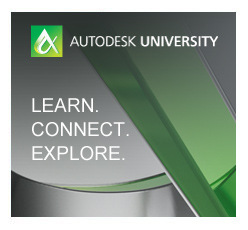 Over 12 million pro users and 170 million consumer apps users
You are using our software throughout your business
Over £500m invested in Research and Development in past 12 months
Unrivalled consulting and support resources to ensure project success and measurable results
Strategic partnerships and integration capabilities
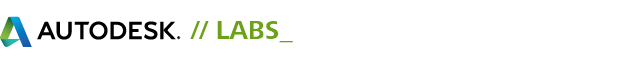 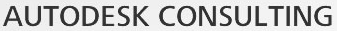 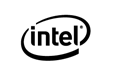 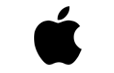 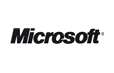 Autodesk BIM360 Field
What is BIM360 Field?
BIM360 Field is a construction field management solution that accelerates project delivery, improves quality, safety and profitability for construction projects of all sizes.

All construction documents on iPad
Simply communicate design and delivery
2d and 3d projects
Integration with Autodesk tools
Subscription - Expertise – Adoption
iPad app to manage work on site
Web reporting and analytics
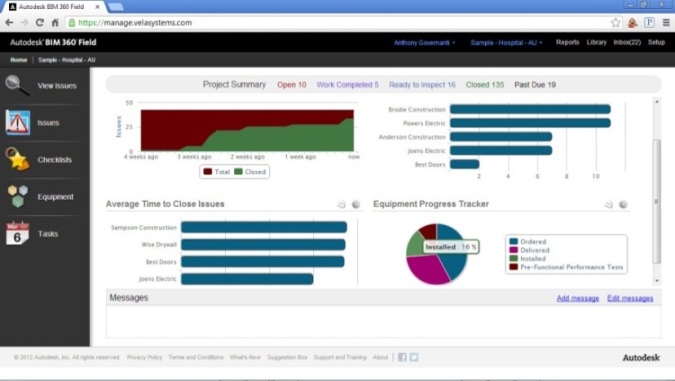 Autodesk® BIM 360
What:
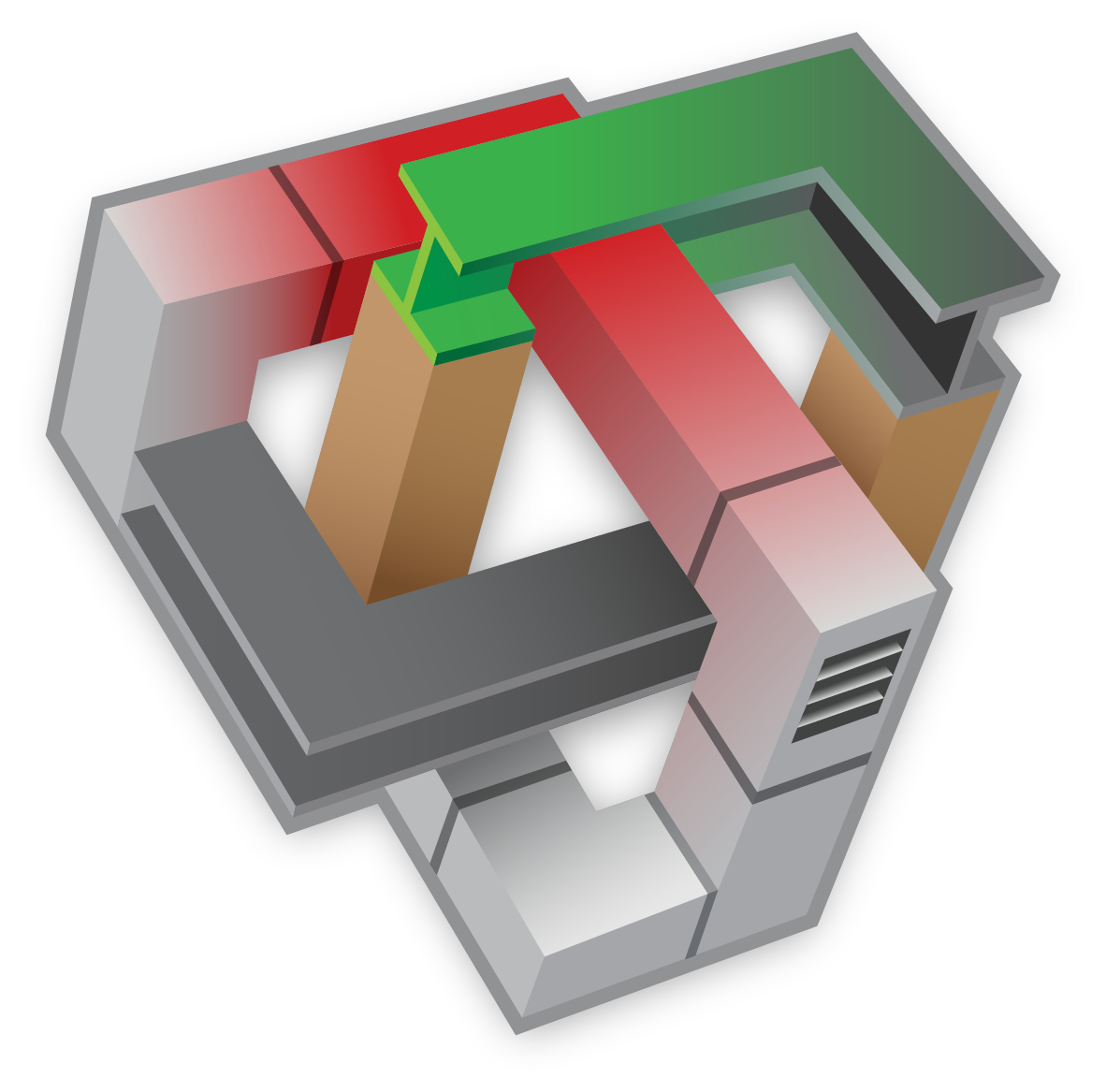 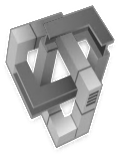 Design Collaboration and Coordination
Design Collaboration and Coordination
Quality Programs
Quality Programs
Safety Programs
Safety Programs
Equipment: Commissioning, Handover, Operations
Equipment: Commissioning, Handover, Operations
Documents tothe Field
Documents tothe Field
Setting Out
Geometric Control
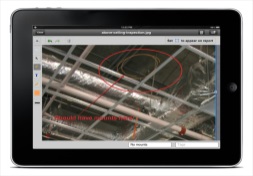 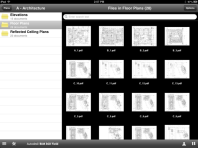 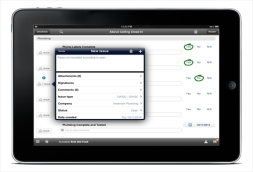 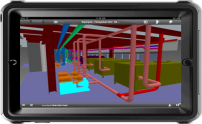 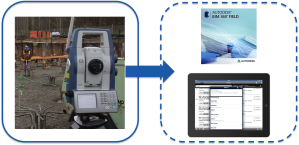 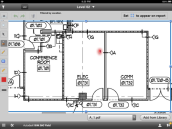 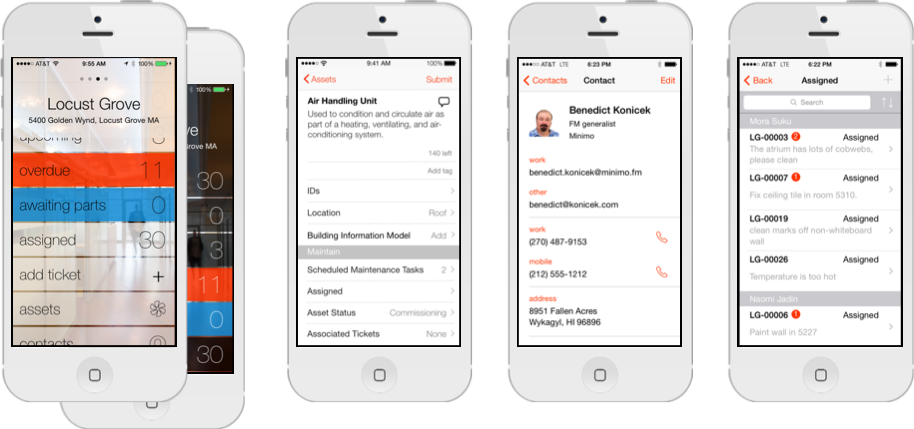 How:
Checklists withCompany-wide Templates
Issues & Work Tasks Snagging & More
Setting Out & As built information
Analytical Reporting for Operations & FM
Design Interaction,  Mark up and Clash Detection
Online & Mobile Document Library with Mark-up
PUSH PULL with Autodesk Desktop Design Platforms
How:
[Speaker Notes: So what is Autodesk BIM 360 Field? BIM 360 field is a collection of cloud based service offerings purpose built for construction professionals. These services address key construction workflows through the lens of applying Field Management techniques for Quality Programs, Safety Programs, Documents to the field, and equipment commissioning, handover and operations. 

An online and mobile document library with markup, checklists and Tasks for tracking issues for work complete, punch lists and more all based on company wide standards, and then analytical reporting for management of all the field information all make up a suite of capabilities for Field Management, Commissioning and Handover. 

Last but not least, if you have Building Information Models, you can tie the objects and their data into these capabilities and programs by viewing and interacting with the models in the field on the iPad.]
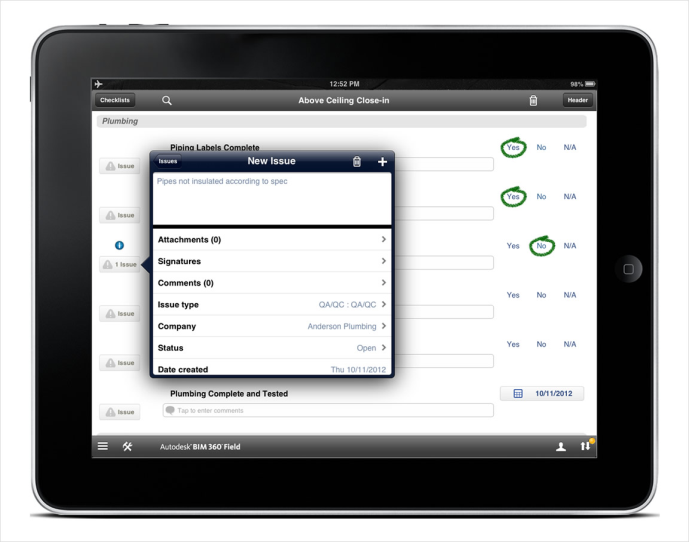 Quality
Problem
Paper based data capture is onerous and inefficient
Difficult to report on
Provides limited audit trail

BIM360 Feature
Electronic QA/QC Checklists
Photograph issues/snags, mark-up, push-pin 2D/3D docs and models and distribute info

Benefit
Productivity gains
Reduction in profit eating rework
Project acceleration
Improved margins
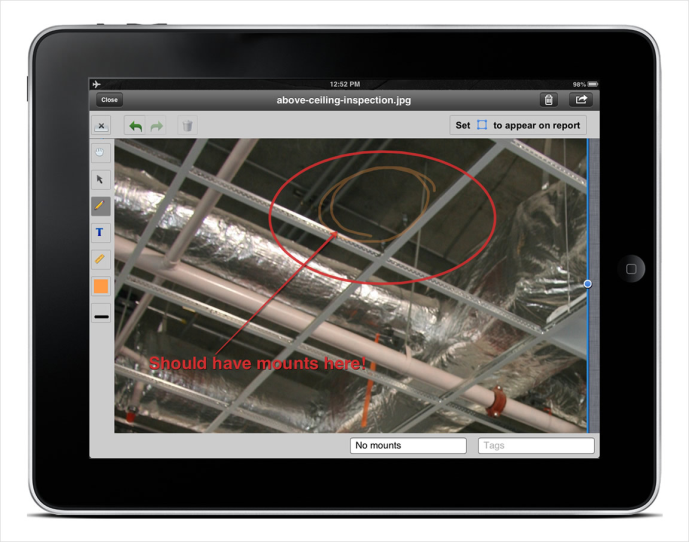 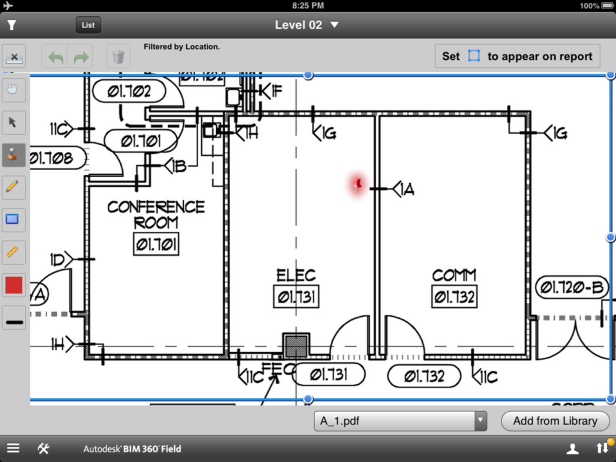 [Speaker Notes: As we mentioned earlier, BIM 360 Field is a cloud based service, with a full featured website that contains all of the project information. This information can be downloaded to an IPad, taken out into the field, worked on in a disconnected fashion for Field Management activities, and then uploaded back to the website with updates.]
Automating the Quality process
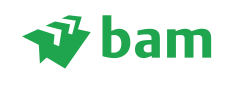 Typical workflow comparison
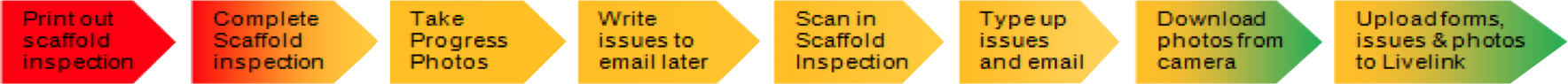 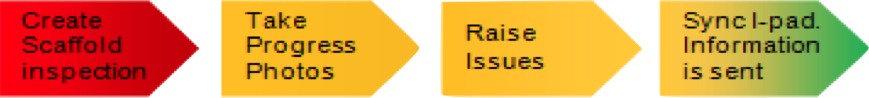 Reporting and Analytics
[Speaker Notes: Automate the production and delivery of reports and data to all relevant stakeholders
Dashboards updated daily]
Return on Investment
[Speaker Notes: Whilst there are many pressures and trends impacting on your operations I would like to highlight a few of the key areas that we have helped clients address over the past 12 months]
What does the ROI look like?
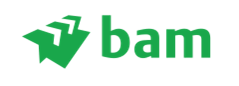 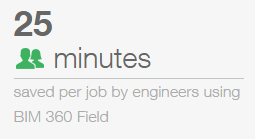 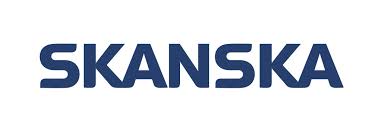 9 hours saved per operative, per week, on site
Measuring the benefits of a field data (M. Moran, 2012)
Average weekly hour changes for 38 Skanska construction management staff :
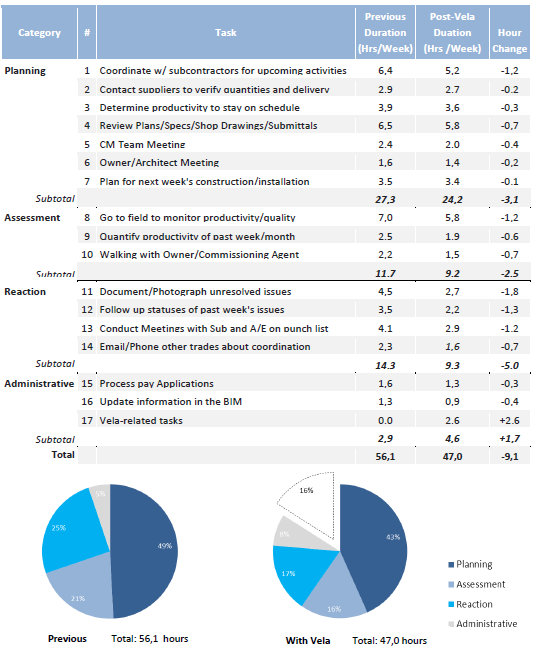 Average 9.1 hours saved per week per construction manager
Biggest gains in reaction tasks involving documenting, reporting and following up the status of construction issues. 
 34% total reduction in time spent on reaction tasks.
16% of time made available for preventative management and value adding tasks
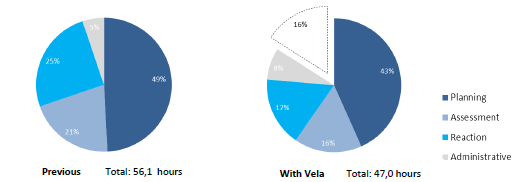 9
Hours/User/Week
[Speaker Notes: REGION: Region/Country
DATE PUBLISHED: 0/0/00

SPEAKER NOTES:  (If copied and pasted from previously approved copy, additional editorial and legal review is not required. However, if copy is written specifically for this slide, please have reviewed by editorial and legal prior to including with the Customer PPT Deck).]
BIM360 Field Demonstration
[Speaker Notes: Whilst there are many pressures and trends impacting on your operations I would like to highlight a few of the key areas that we have helped clients address over the past 12 months]
Access Documents in the Field
Problem
Time wasted retrieving paper based docs from site office
High printing/reproduction costs
Acting on out of date information

BIM360 Feature
Document Library - Access 2D and 3D files on-line or off-line

Benefit
Productivity gains
Access to latest project information
Reduced printing/reproduction costs
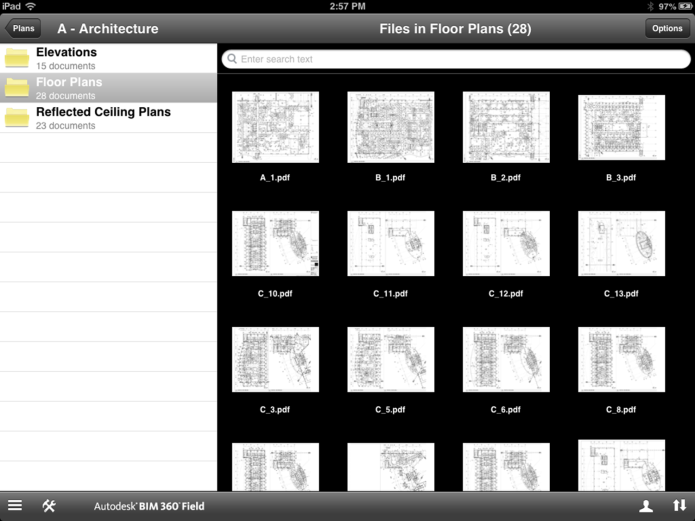 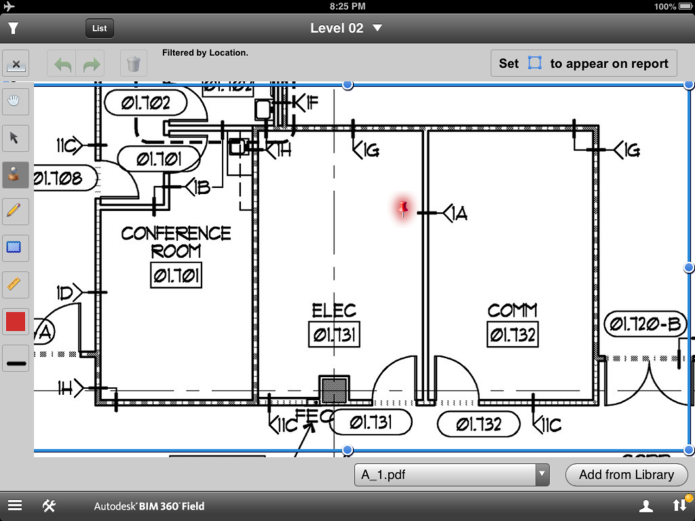 [Speaker Notes: As we mentioned earlier, BIM 360 Field is a cloud based service, with a full featured website that contains all of the project information. This information can be downloaded to an IPad, taken out into the field, worked on in a disconnected fashion for Field Management activities, and then uploaded back to the website with updates.]
Autodesk® BIM 360 Field
Safety Program with 
Autodesk BIM 360 Field
Outcome:
Create safety checklists – make everyone “safety observers”
Safer projects
Track positive& negative outcomes with root causes
Understand root causes
Prevent problems
Analyze & manage trends in safety information
Reducedinsurance costs
[Speaker Notes: With a managed Safety program using BVIM 360 Field, you can create safety checklists that proactively enable everyone safety observers, can track positive and negative outcomes with their root causes, and can analyze and manage trends in the safety information that is coming in real-time to make adjustments or change behaviors. The outcome for your project and your firm are Safer projects, that enable a better understanding or what causes problems, with a system that helps prevent accidents and minimizes quality and safety risks and ultimately insurance costs.]
Field Management Website
[Speaker Notes: This is where all the information that is coming from the field management activities on the IPad can be viewed, organized and reported on.   We have project specific dashboards that are defined by the individual user to show the data and analysis they need most often.]
Run or Schedule PDF Reports with Pins
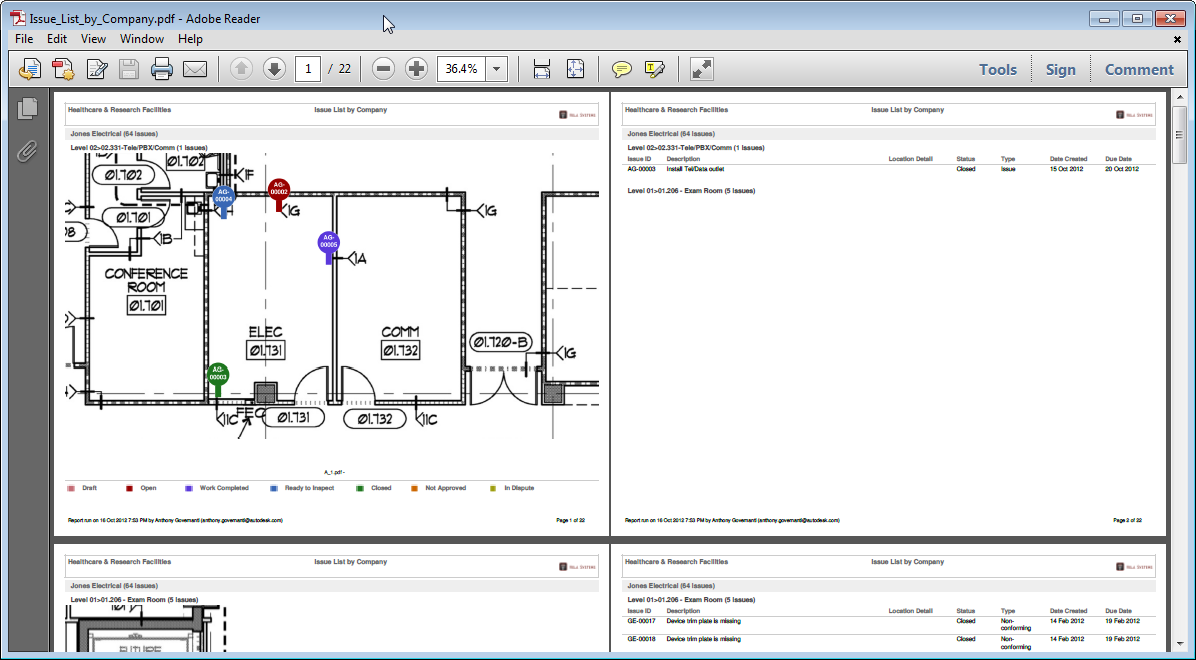 [Speaker Notes: We also have reports that can be run showing pushpins for issues, all sorted as we need them. In this report things are grouped by a subcontractor, color coded by status, and include any attachments, photos and markups associated with the items being reported.]
Manage the Equipment Database
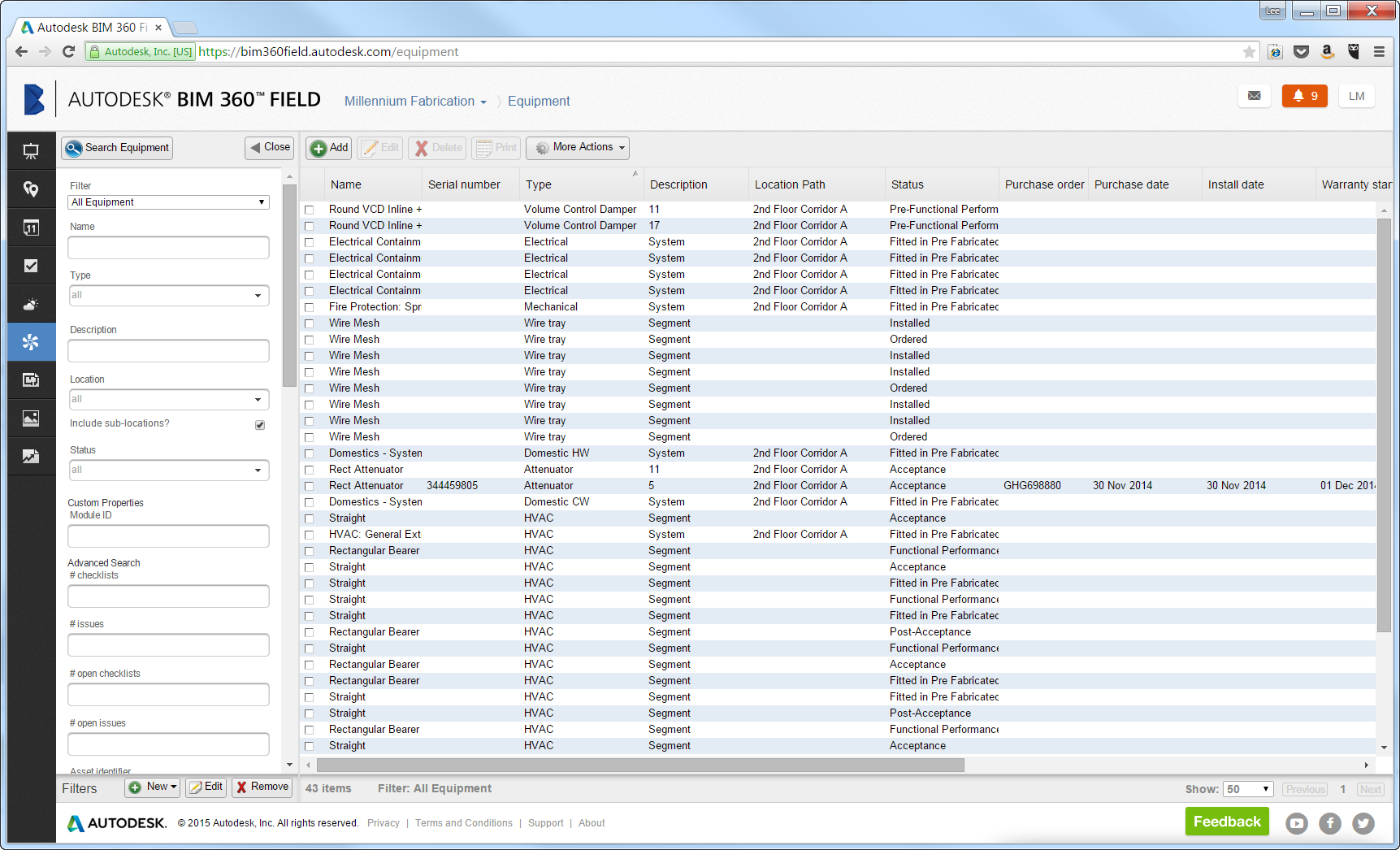 [Speaker Notes: The equipment database we saw earlier on the iPad is also available via the website, where again we can see a whole project view or use filters to get to just the components we need. We see the equipment names, serial numbers, install dates and so on.]
Autodesk Building Ops
[Speaker Notes: Whilst there are many pressures and trends impacting on your operations I would like to highlight a few of the key areas that we have helped clients address over the past 12 months]
Summary
Summary
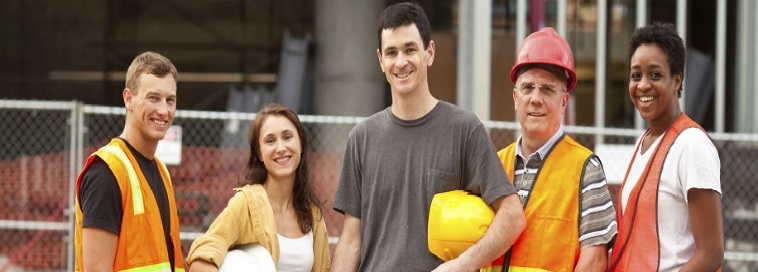 Communicate more effectively to reduce risk and uncertainty
Measure and report on site activities, quality, and productivity
Analyse and address root causes and drive positive behaviours
Capture and resolve post sales issues more effectively
Explore post-sale opportunities and revenue streams
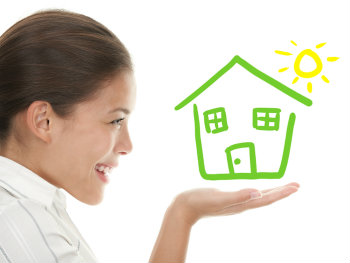 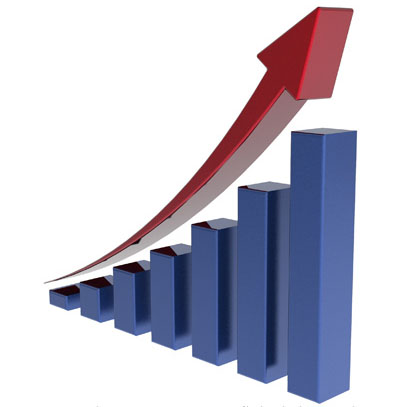 Summary
[Speaker Notes: Reducing risk across the business
Delivering on time, on budget, and at the right quality]
Next Steps